Geology
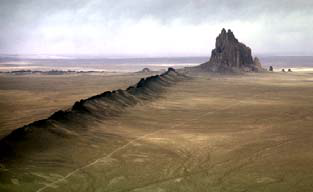 Geology
Physical geology
Historical
geology
Geoscience branches
Geochronology
Geochemistry
Mineralogy
Petrology
Environmental Geology
Hydrogeology
Geophysics
Structural geology
Stratigraphy
Seismology
Oceanography
Paleontology…….etc
emergence of the earth
Solar Nebula
Hypothesis
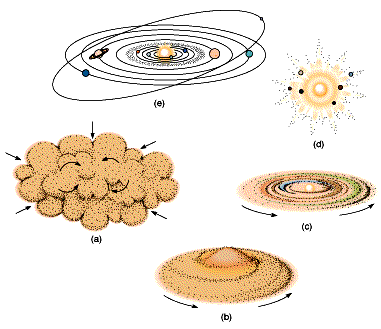 Seismic Waves
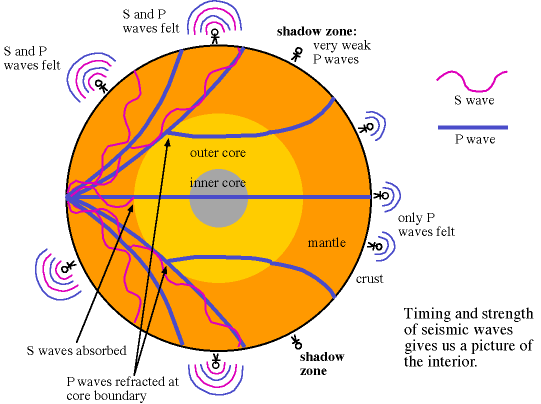 The Layers of the Earth
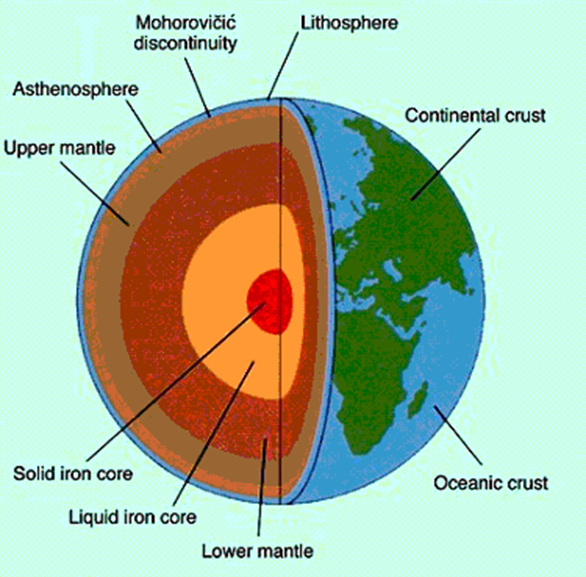 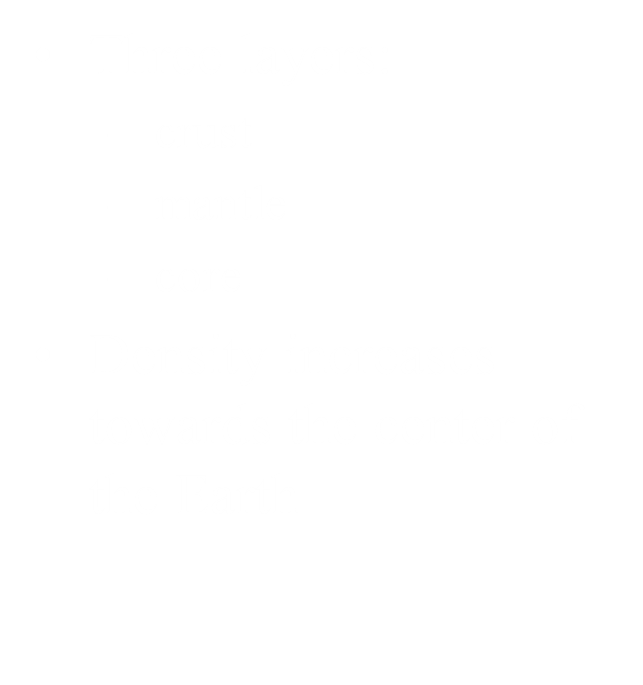 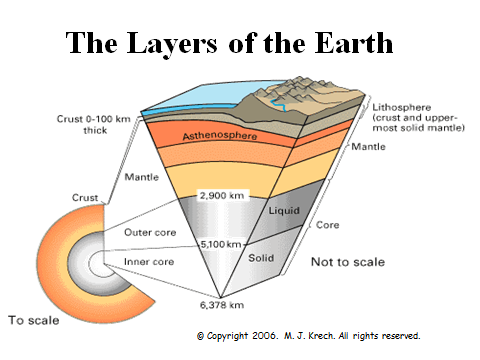 Crust
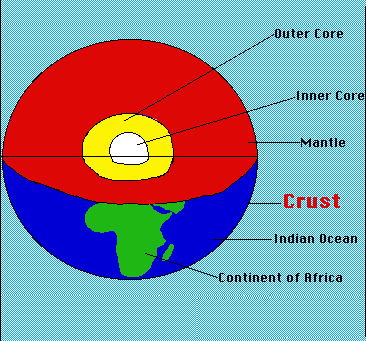 Mantle
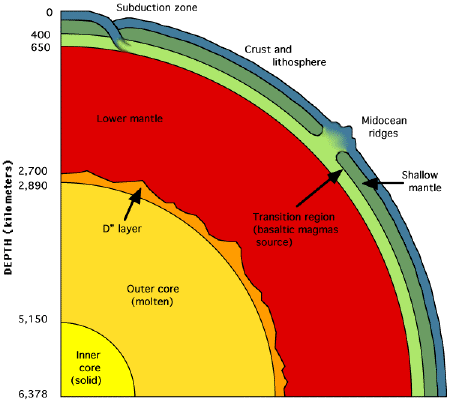 Core
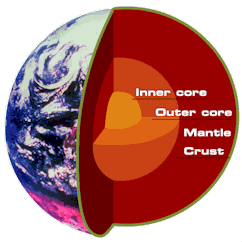 Earth spheres
Lithosphere
....Hydrosphere
....Atmosphere
....Biosphere
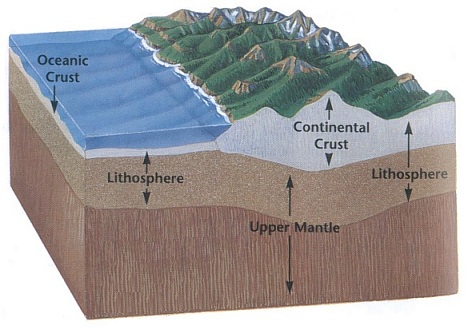 Composition of Atmosphere
Nitrogen   - 78%
Oxygen     - 21%
Water Vapor – 0 to 4%
Carbon Dioxide - .037%
Other gases make up the rest